Saudi stars 1
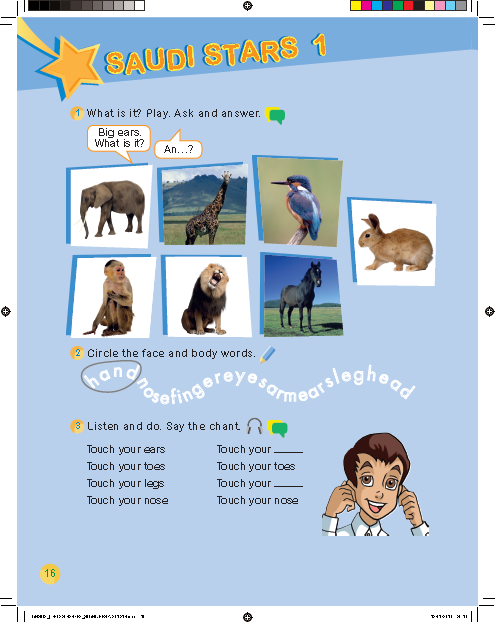 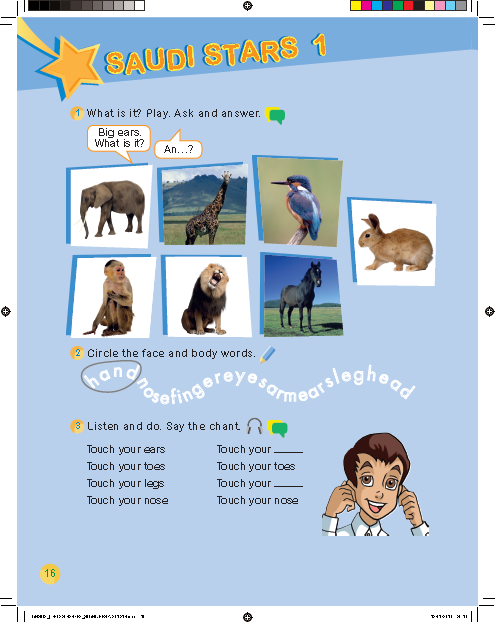 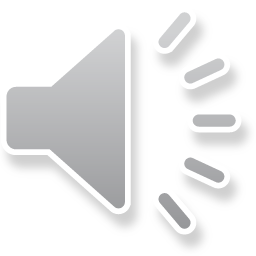 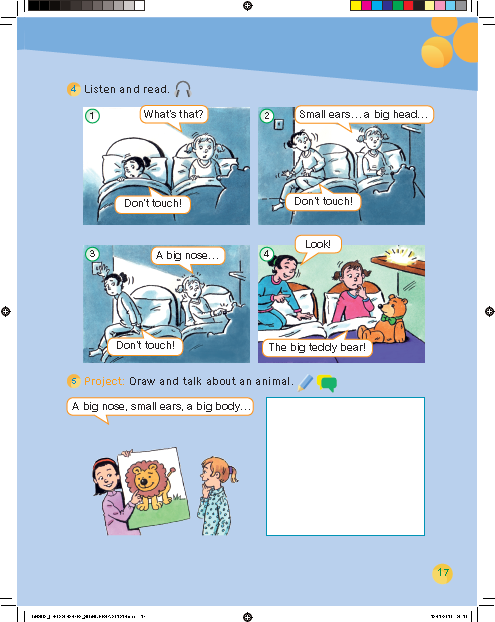 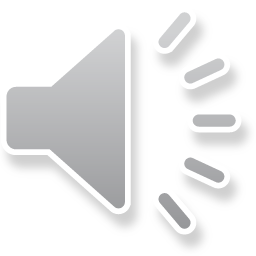 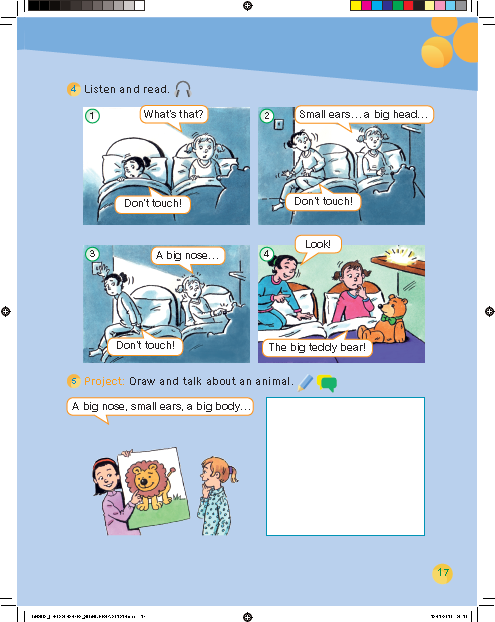